2025 春季主日学
撒迦利亚书第十三章4/27/2025
土桑華人基督教會
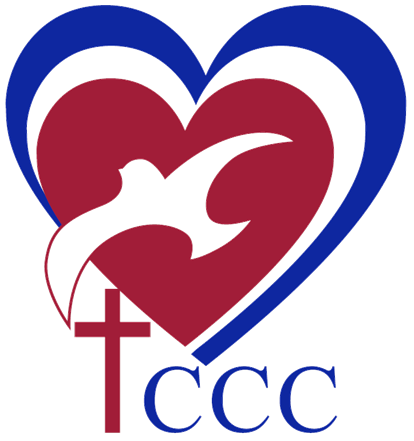 撒迦利亚书 13

‪1 「那日，必給大衛家和耶路撒冷的居民開一個泉源，洗除罪惡與污穢。」
2 萬軍之耶和華說：「那日，我必從地上除滅偶像的名，不再被人記念；也必使這地不再有假先知與污穢的靈。 3 若再有人說預言，生他的父母必對他說：『你不得存活，因為你託耶和華的名說假預言。』生他的父母在他說預言的時候，要將他刺透。 4 那日，凡作先知說預言的必因他所論的異象羞愧，不再穿毛衣哄騙人。 5 他必說：『我不是先知，我是耕地的；我從幼年作人的奴僕。』 6 必有人問他說：『你兩臂中間是甚麼傷呢？』他必回答說：『這是我在親友家中所受的傷。』」7 萬軍之耶和華說：刀劍哪，應當興起，攻擊我的牧人和我的同伴。擊打牧人，羊就分散；我必反手加在微小者的身上。8 耶和華說：這全地的人，三分之二必剪除而死，三分之一仍必存留。
9 我要使這三分之一經火，熬煉他們，如熬煉銀子；試煉他們，如試煉金子。他們必求告我的名，我必應允他們。我要說：這是我的子民。他們也要說：耶和華是我們的神。
一 必为神选民开一洗罪泉源(1节)
   二 必除去偶像和假先知(2~6节)
   三 必煉淨神選民(7~9節)
一  必为神选民开一洗罪泉源(1节)
1.	那日，必给大卫家和耶路撒冷的居民，开一个泉源，洗除罪恶与污秽。
那日： 是雅各遭难的日子。 
耶利米书30:7哀哉。那日为大，无日可比。这是雅各遭难的时候，但他必被救出来。

12:11-14   那日，耶路撒冷必有大大的悲哀，如米吉多平原之哈达临门的悲哀。  境内，一家一家地都必悲哀。大卫家，男的独在一处，女的独在一处。拿单家，男的独在一处，女的独在一处。 利未家，男的独在一处，女的独在一处。示每家，男的独在一处，女的独在一处。 其余的各家，男的独在一处，女的独在一处。

泉源：預表主耶穌在十字架上所流的寶血。
以西节书36:25  我必用清水洒在你们身上，你们就洁净了。我要洁净你们，使你们脱离一切的污秽，弃掉一切的偶像。
二。 必除去偶像和假先知(2~6节)
    13:2-6  万军之耶和华说，那日，我必从地上除灭偶像的名，不再被人记念。也必使这地不再有假先知与污秽的灵。 若再有人说预言，生他的父母必对他说，你不得存活，因为你托耶和华的名说假预言。生他的父母在他说预言的时候，要将他刺透。 那日，凡作先知说预言的，必因他所论的异象羞愧，不再穿毛衣哄骗人。 他必说，我不是先知，我是耕地的。我从幼年作人的奴仆。 必有人问他说，你两臂中间是什么伤呢？他必回答说，这是我在亲友家中所受的伤。

申13:5-10  那先知或是那作梦的既用言语叛逆那领你们出埃及地，救赎你脱离为奴之家的耶和华你们的神，要勾引你离开耶和华你神所吩咐你行的道，你便要将他治死。这样，就把那恶从你们中间除掉。  你的同胞弟兄，或是你的儿女，或是你怀中的妻，或是如同你性命的朋友，若暗中引诱你，说，我们不如去事奉你和你列祖素来所不认识的别神 是你四围列国的神。无论是离你近，离你远，从地这边到地那边的神，  你不可依从他，也不可听从他，眼不可顾惜他。你不可怜恤他，也不可遮庇他， 总要杀他。你先下手，然后众民也下手，将他治死。 要用石头打死他，因为他想要勾引你离开那领你出埃及地为奴之家的耶和华你的神。
二。 必除去偶像和假先知(2~6节)

穿毛衣  王下1:8  回答说，他身穿毛衣，腰束皮带。王说，这必是提斯比人以利亚。

两臂中间的伤，是指事奉偶像假神的先知在自残仪式中所受的伤  王上 18:28  他们大声求告，按着他们的规矩，用刀枪自割，自刺，直到身体流血。
三必煉淨神選民(7~9節)
  
万军之耶和华说，刀剑哪，应当兴起，攻击我的牧人，和我的同伴。击打牧人，羊就分散，我必反手加在微小者的身上。 耶和华说，这全地的人，三分之二，必剪除而死，三分之一，仍必存留。  我要使这三分之一经火，熬炼他们，如熬炼银子，试炼他们，如试炼金子。他们必求告我的名，我必应允他们。我要说，这是我的子民。他们也要说，耶和华是我们的神。

主耶稣曾经引用第7节来比喻自己将要受害、门徒将要分散。

太26:31  那时，耶稣对他们说，今夜你们为我的缘故，都要跌倒。因为经上记着说，我要击打牧人，羊就分散了，

可14:27  耶稣对他们说，你们都要跌倒了。因为经上记着说，我要击打牧人，羊就分散了。
三必煉淨神選民(7~9節)
微小者：卑微无助的百姓

这全地的人： 指以色列境内的人

我要说：这是我的子民。他们也要说：耶和华是我们的神
利26:12  我要在你们中间行走，我要作你们的神，你们要作我的子民。

他们必求告我的名： 罗10:13  因为凡求告主名的，就必得救。 徒2:21  到那时候，凡求告主名的，就必得救。